Implementing High-Impact Practices on Campus and Online:Research, Resources, and Requests
Dr. Andria Schwegler
Texas A&M University – Central Texas
Agenda
Context: Institutional Initiative
Review of Research
Resources to Guide Implementation
Requests for Collaboration
Learning Objectives
Review criticisms of institutional implementation of high-impact educational practices (HIPs)
Analyze existing research on HIPs
Review resources to systematically implement HIPs
Explore ways to contribute to HIPs research
High-Impact Educational Practices (HIPs)
Association of American Colleges & Universities Descriptions
First-Year Seminars and Experiences
Common Intellectual Experiences
Learning Communities
Writing-Intensive Courses
Collaborative Assignments and Projects
Undergraduate Research
Diversity/Global Learning
ePortfolios
Service Learning, Community-Based Learning
Internships
Capstone Courses and Projects
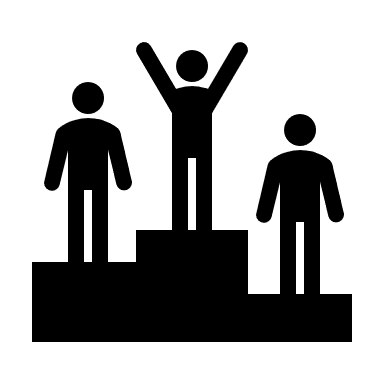 INSTITUTIONAL IMPLEMENTATION
Criticisms of implementation of HIPs
5
Criticisms of Institutional Implementation of HIPs
“Unsystematic, to the detriment of student learning”
Kuh (2008)
“Participation in HIPs remains inequitable”
Kuh, O’Donnell, & Schneider (2017)
“Local, personal, and idiosyncratic”
Daday, Kinzie, O’Donnell, Vande Zande, & Zilvinskis (2020)
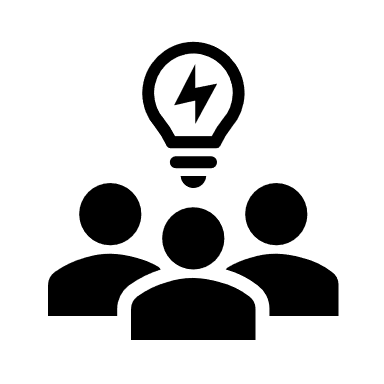 How are HIPs implemented at your institution?
Is participation in HIPs at your institution required or optional? Who is participating in HIPs?
Is participation in HIPs attributable to the faculty member teaching the course, or is it integrated into the curriculum?
Are multiple opportunities to participate in HIPs embedded across the curriculum?
Initiative to Systematically Implement HIPs
Student Characteristics

100% Transfer
Average Age 33
40.7% White
23.5% Hispanic
26.9% African American
Faculty Buy-In and Support

Research Basis
Colleague Collaboration
Consolidated Resources
Learning Improvement

Application
Real World Relevance
Integrated Assessment
8
Targeted High-Impact Practices
Internships

Service Learning

Diversity and Global Learning
Student Research (undergraduate and graduate)

Capstone Courses
Writing Instructive Courses


ePortfolios
9
RESEARCH
Research to support HIP implementation
10
RESEARCH TO GUIDE INSTITUTIONAL IMPLEMENTATION OF HIPS
Scholarly opinion and theoretical pieces; literature reviews; application tools
Empirical research with first-hand data collection
11
Scholarly Opinion, Theoretical, and Application Resources
Administrative support for HIPs
Kezar & Holcombe (2017) – “HIPs Tool for Admins”
Library support for HIPs
Murray (2015) – positive correlation between library resources and HIP offerings
Information literacy and HIP experiences
Fraser Riehle & Weiner (2013) - capstones, learning communities, service learning, research, and writing intensive courses are well suited for this
AASCU’s Digital Polarization Initiative – pilot campus
Empirical Research Major Findings
Positive association between extent of HIPs participation and students’ perceptions of outcomes
Finley & McNair (2013) - 38 institutions, n = 25,336
HIP participation (yes vs. no)
Number of HIP experiences (range = 0 - 6)
Student perceptions - NSSE items (deep learning, practical competence, general education, personal and social development)
Coker, Heiser, Taylor, & Book (2017) - 1 institution, n = 2,058
HIP participation (at least 1 unit required, range 1 to 63)
Breadth – amount of unique HIP experiences
Depth – amount of one type of HIP experience
Student perceptions – NSSE items (perceived learning, higher level thinking, relationships, college experience)
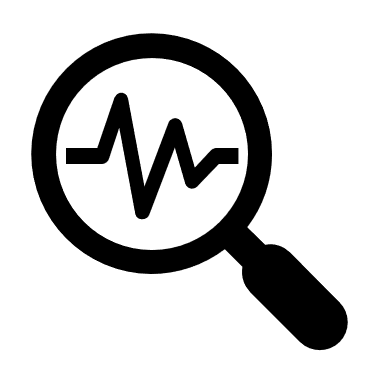 Empirical Research Major Findings
Positive association between extent of HIPs participation and students’ perceptions of outcomes
Myers, Myers, & Peters (2019) - n = 6,440 assessed 4 times
Educational Longitudinal Study – 10-year survey starting in 10th grade
HIP participation (yes vs. no) in college positively associated with civic engagement in adulthood, especially for those with low civic orientation in high school
Each additional HIP associated with increase in civic engagement
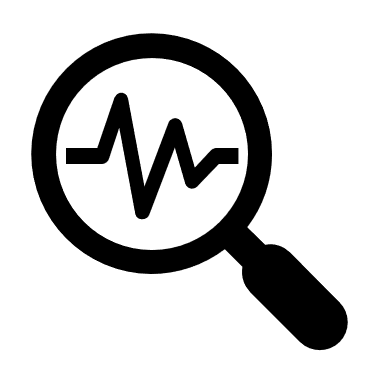 Empirical Research Major Findings
Large gains from participation in HIPs for underserved students
Kuh (2008) – 587 institutions, n = ~300,000
NSSE 2007 data on “educationally purposeful activities”
Compensatory effect - underserved students benefit more from participation in these activities on deep learning, personal and practical gains
Finley & McNair (2013)
Within group comparisons of students from underserved groups (first-generation, transfer, race or ethnicity)
No HIPs participation - self-reported lower levels of engagement and learning gains 
HIPs participation - self-reported higher levels of engagement and learning gains
Students “appeared to benefit substantially from involvement in these practices”
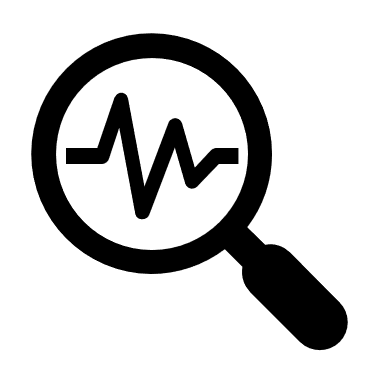 Empirical Research Major Findings
Positive association between faculty support for HIPs and student participation in them
Laird, BrckaLorenz, Zilvinskis, & Lambert (2014) – 121 institutions participating in NSSE and FSSE
Importance faculty assign to student participation in HIPs
HIP participation by students
Zilvinskis & Dumford (2018) – n = 22,994
Based on NSSE responses, student-faculty interaction mediated relationship between transfer status and HIP participation
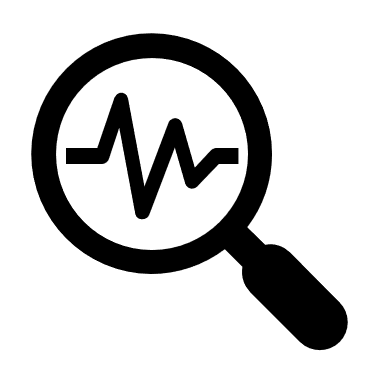 BUT…
HIPs are not consistently associated with positive outcomes
Kilgo, Sheets, & Pascarella (2015) – 17 institutions, ns ranged from 883 to 1,845 (Wabash National Study of Liberal Arts Education)
Association between HIPs participation (yes vs. no) and outcomes
Critical thinking
Lifelong learning
Intercultural effectiveness
Socially responsible leadership
Moral reasoning 
Moral reasoning was not associated with any HIP
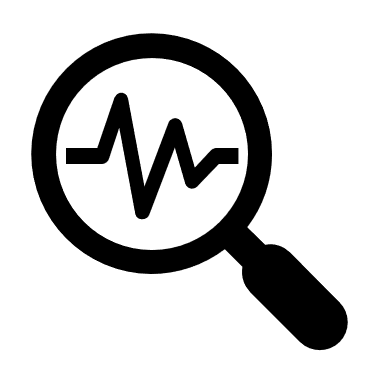 BUT…
HIPs are not consistently associated with positive outcomes
Kilgo, Ezell Sheets, & Pascarella (2015) continued
Positive associations
Only active/collaborative learning and undergraduate research had positive associations with a majority of outcomes
Internship and study abroad had positive associations with some outcomes
Negative associations
Service learning was negatively associated with lifelong learning
Capstones were negatively associated with critical thinking
No associations
First-year seminars, learning communities, and writing-intensive courses were not associated with any outcomes
Future studies should “examine differences in administration and facilitation in order to determine how effective these practices truly are in educating students” (p. 522).
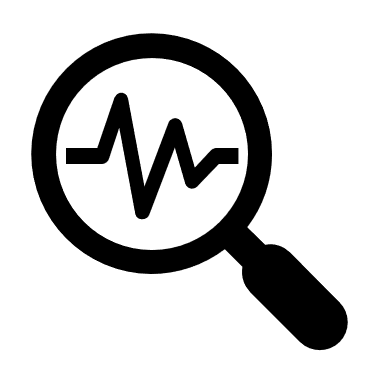 BUT…
HIPs are not consistently associated with positive outcomes
Johnson & Stage (2018) – n = 101 large, public institutions
HIP participation (none, optional, required for some, required for all) and 4-year and 6-year graduation rates by institution selectivity (most, moderate, least)
Positive associations with graduation rates
Only undergraduate research had large, positive correlation at least selective institutions (for 6-year rates)
Negative associations with graduation rates
Freshman seminars, learning communities, and group work at most selective institutions
No associations with graduation rates
All HIPs at moderately selective institutions
“Institutions planning to add HIPs to their curricula should make intentional decisions about which practices fit well… consider expanding opportunities for…research programs” (p. 776).
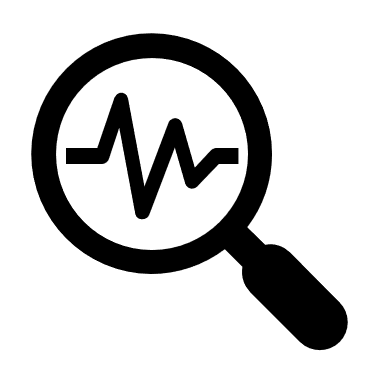 BUT…
HIPs are not consistently associated with positive outcomes
Zilvinskis (2019) – examined HIP quality
HIPs in which all sampled students participated
Undergraduate research (n = 4,287)
Internships (n = 2,885)
Capstones (n = 1,437)
Characteristics of HIP Quality			
High expectations			
Student time
Collaboration with peers
Faculty feedback
Integrative learning
Real-world application
Public demonstration
Outcomes
Higher-order learning
Effective teaching
Supportive environment
Self-reported GPA
Satisfaction with education
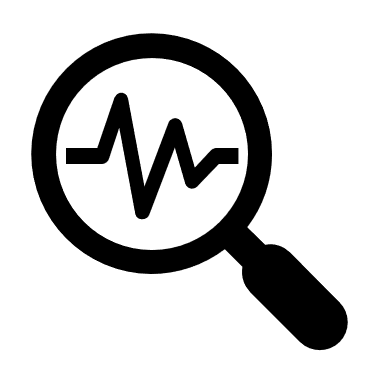 BUT…
HIPs characteristics are not consistently associated with positive outcomes
Zilvinskis (2019)
Full sample 
Faculty feedback, real-world application, and high expectations had positive associations with outcomes
Public demonstration was unrelated to most outcomes
Student time (> 4 months and > 5 hours|week) had negative associations with outcomes
Underserved students
Student identities:  African American, Hispanic or Latino, first-generation, transfer
22 / 440 interactions were significant
Results give readers “pause when trying to create uniform experiences for students and, instead, should consider the ways these experiences should be adjusted to support diverse groups of students” (p. 705).
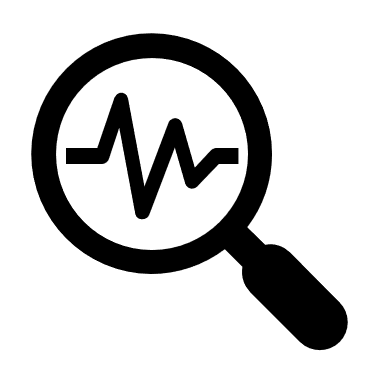 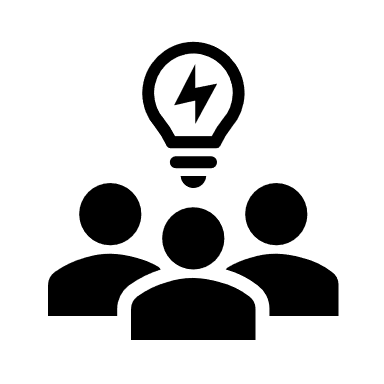 What research do you recommend for guiding the implementation of HIPs?
What HIPs are appropriate for the students at your institution?
What scholarly, theoretical pieces might be useful for supporting these HIPs at your institution?
What empirical research might be useful?
What research has examined direct student learning artifacts instead of indirect student self-reports of perceived learning?
Limitations of Existing Research
Few quasi-experimental studies with comparison groups
Selection bias for those with HIP experiences
Participation in HIPs (yes vs. no) ignores quality of experience
Limited explanations of HIP implementation/techniques
Few descriptions of the experiences in which students participate
Dearth of research on online implementation
Exception: Linder & Hayes (2018). High-impact practices in online education: Research and best practices. Stylus.
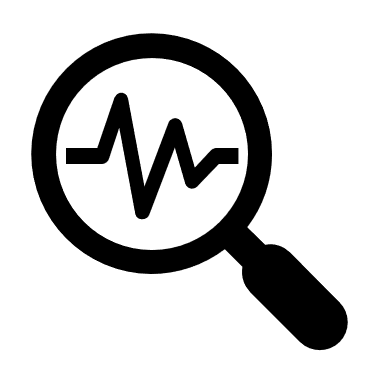 Implementing HIPs Online
Linder & Hayes (2018):
Griffin - Writing Intensive Classes
Pearson & McClurken - Research in Humanities
Downing & Holtz - Research in Sciences
Nelson & Soto - Diversity & Global Learning
Strait & Nordyke - eService-Learning
Pike - Internships
Newton-Calvert & Arthur - Capstones
Sparrow & Torok - ePortfolios
Our Institutional Path Forward
Build an online learning community for faculty/staff to support HIP implementation
Consolidate resources currently housed across offices
Stimulate development of processes to align HIPs with curriculum and learning outcomes in courses and programs
“Map the learning environment”
Ground HIPs work in research
Align HIPs work with institutional assessment
Future plans for community
Incorporate into our upcoming QEP 
Assign faculty leads as mentors for each HIP to curate resources and lead faculty learning groups
25
RESOURCES
Resources to support HIP implementation
26
RESOURCES TO SUPPORT INSTITUTIONAL IMPLEMENTATION OF HIPS
Collaborative Google Sheet of research and scholarly references
LMS template to guide institutional implementation and content development
27
Google Sheet:  Research Citations with Summary
Template to Guide Institutional Implementation of HIPs
[HIP] Description, Guidelines, and Requirements
AAC&U Description of [HIP]
A&M-Central Texas Description of [HIP]
Guidelines
Requirements
Syllabus Information  Banner Designation
Institutional Learning Outcomes of [HIP] Courses
Research Related to [HIP] Experiences
Assessment of [HIP] Experiences
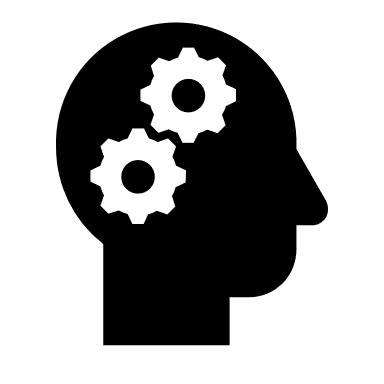 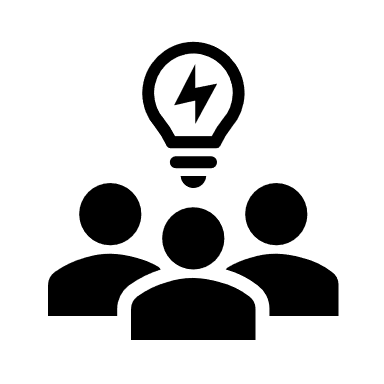 What resources support HIPs implementation at your institution?
How important is a research basis to guide HIPs implementation at your institution?
What support is provided for faculty/staff who teach HIP courses and/or lead HIP initiatives?
What resources could strengthen HIPs work at your institution?
REQUESTS
Collaboration to facilitate HIP initiatives across our institutions with the shared goal of promoting student success.
31
REQUESTS TO SUPPORT INSTITUTIONAL IMPLEMENTATION OF HIPS
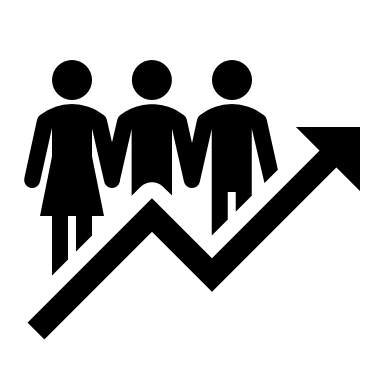 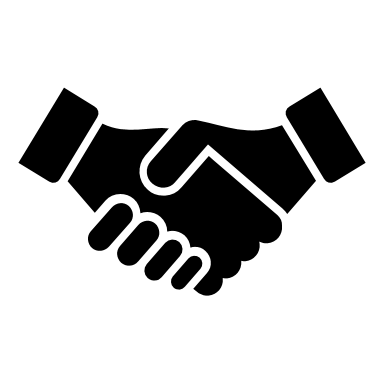 Contribute research citations to expand these resources to facilitate HIP initiatives across our institutions
Design and conduct new research to expand our understanding of HIPs role in improving learning
32
Contribute Research Citations to Shared Google Sheet
Collaborative Google Sheet to Ground Initiatives in Research
https://docs.google.com/spreadsheets/d/1P66D4O4s_tKdT7GLVuYxk538jIxbwYFryseaFQvWBME/edit#gid=0
I. Resources for Providing Institutional Support for HIPs
II. Research on Student Outcomes Related to HIPs
III. Research Related to Individual HIPs
	Student Research
	Capstone Experiences
	ePortfolios
	Internships
	Writing Intensive Courses
	Service Learning
	Diversity and Global Learning
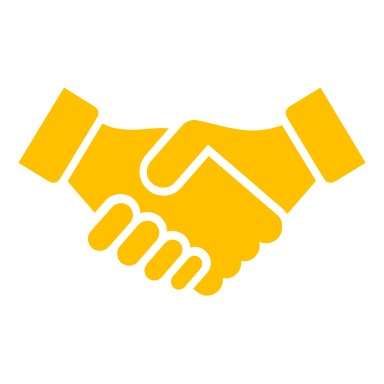 Design and Conduct New Research on HIPs
Brownell & Swaner (2009)
Design longitudinal approaches and use comparison groups
Move beyond student persistence to student learning
Include qualitative and quantitative methods
Clearly describe program components
Include underserved populations
Collaborate with other institutions
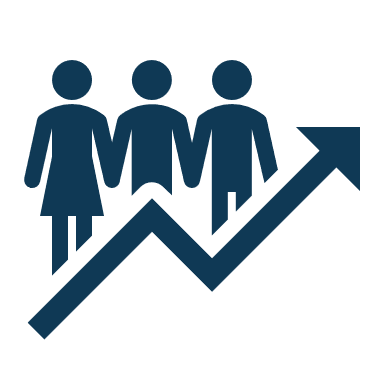 Design and Conduct New Research on HIPs
HIPs in the States, track in the Assessment Institute, October 24-27 (virtual)
Delivery and assessment of HIPs in online or hybrid modalities
Making HIPs more equitable through social and racial justice
Institutional scaling of HIPs including assessment
Designing HIPs courses focusing on professional development, inclusiveness, and universal design
Quality Matters ConnectLX Conference, November 3-5 (virtual)
Research track focused on online and blended learning
Teaching track debuted in 2020
HIPs Community of Practice
Dr. Rajeeb Das, Senior Data Scientist, Texas A&M University
R.das@tamu.edu / 949-458-6118
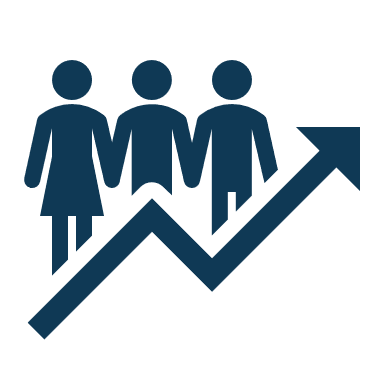 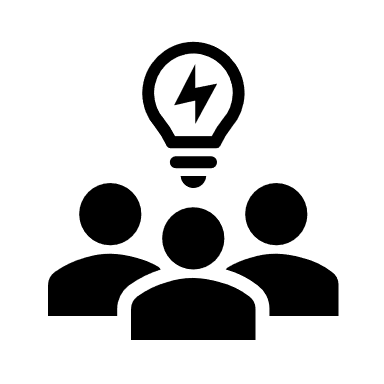 How can you contribute to research on HIPs?
How might students at your institution benefit from HIPs?
What student learning outcomes would you like to see achieved by the inclusion of a particular HIP?
What research designs are possible at your institution?
Might it be possible to include a HIP in one course section and use another section as a comparison group?
What institutional offices can support your research project on HIPs?
In Conclusion…
Existing research provides a foundation to create an intentional path for implementing HIPs.
Tailored to institutional needs/student characteristics
Inclusive of all students
Embedded across curriculum
Guided by learning outcomes; improved by assessment
More research is needed expand our understanding.
Impact of HIPs on student learning assessed via work products
Critical qualities of HIPs to promote learning
Online learning implementation
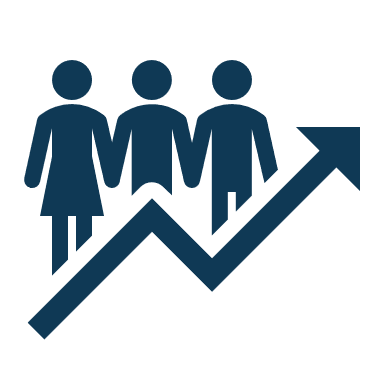 THANK YOU
Andria Schwegler
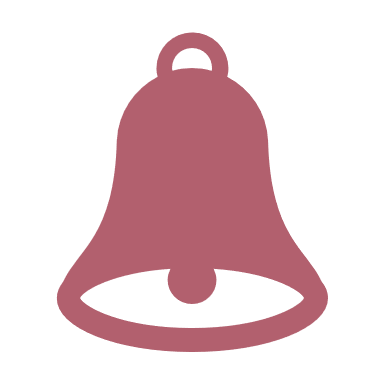 Texas A&M University – Central Texas
Schwegler@tamuct.edu
References
Brownell, J. E., & Swaner, L. E. (2009). High-impact practices: Applying the learning outcomes literature to the development of successful campus programs. Peer Review, 11(2), 26-30.
Coker, J. S., Heiser, E., Taylor, L., & Book, C. (2017). Impact of experiential learning depth and breadth on student outcomes. Journal of Experiential Education, 40(1), 5-23.
Daday, J., Kinzie, J., O’Donnell, K., Vande Zande, C., & Zilvinskis, J. (2020). Proposal for Delivering on the Promise of High-Impact Practices. Stylus Publishing.
Finley, A., & McNair, T. (2013). Assessing underserved students’ engagement in high-impact practices. Association of American Colleges and Universities. https://secure.aacu.org/imis/ItemDetail?iProductCode=E-HIPSUNST&Category=
Fraser Riehle, C., & Weiner, S. A., (2013). High-impact educational practices: An exploration of the role of information literacy. College and Undergraduate Libraries, 20(2), 127-143.
Johnson, S. R., & Stage, F. K. (2018). Academic engagement and student success: Do high-impact practices mean higher graduation rates? The Journal of Higher Education, 89(5), 753-781.
Kezar, A., & Holcombe, E. (2017). Support for high-impact practices: A new tool for administrators. Pullias Center for Higher Education. https://pullias.usc.edu/download/high-impact-practices-hips-tool-for-admins/
Kilgo, C. A., Ezell Sheets, J. K., & Pascarella, E. T. (2015). The link between high-impact practices and student learning: Some longitudinal evidence. Higher Education, 69, 509-525. 
Kuh, G. D. (2008). High-impact practices: What they are, who has access to them, and why they matter. Association of American Colleges and Universities. https://secure.aacu.org/imis/ItemDetail?iProductCode=E-HIGHIMP&Category=
Kuh, G. D., O’Donnell, K., & Schneider, C. G. (2017). HIPs at ten. Change: The Magazine of Higher Learning, 49(5), 8-16.
Laird, T. N., BrckaLorenz, A., Zilvinskis, J., & Lambert, A. (2014). Exploring the effects of a HIP culture on campus: Measuring the relationship between the importance faculty place on high-impact practices and student participation in those practices. Paper presented at the 2014 Association for the Study of Higher Education Conference. https://citeseerx.ist.psu.edu/viewdoc/download?doi=10.1.1.1076.8885&rep=rep1&type=pdf
Murray, A. (2015). Academic libraries and high-impact practices for student retention: Library deans’ perspectives. Libraries and the Academy, 15(3), 471-487.
Myers, C. B., Myers, S. M., & Peters, M. (2019). The longitudinal connections between undergraduate high impact curriculum practices and civic engagement in adulthood. Research in Higher Education, 60, 83-110. 
Zilvinskis, J. (2019). Measuring quality in high-impact practices. Higher Education, 78, 687-709. 
Zilvinskis, J., & Dumford, A. D. (2018). The relationship between transfer student status, student engagement, and high-impact practice participation. Community College Review, 46(6), 368-387.